Ethical Considerations for the Petroleum Landman
NHAPL – Half Day Session
February 5, 2015
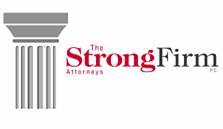 2/2/2015
1
Speaker’s BackgroundBret L. Strong
The founder and managing shareholder of The Strong Firm P.C. a boutique energy and business law firm located in Hughes Landing in The Woodlands
Resident and an active community leader in The Woodlands Texas for over 25 years 
11 years with Shell Oil Company in areas of contract management and finance (Michigan, New Orleans and Houston)
Areas of practice
Oil, gas, and energy
Real estate
Lending and borrowing
Mergers, acquisitions, and sales
Business law and contracts
Corporations, LLCs, partnerships
Commercial disputes
Education
South Texas College of Law, Juris Doctorate, cum laude
University of Colorado at Boulder, BS, Business Finance
Community, civic, and bar activities
South Montgomery County Woodlands Chamber of Commerce, Chairman 2008-2009 and Board Member 2005-2010; 2014-current
Montgomery County United Way, Board Member 2007-2009
South Montgomery County YMCA, Chairman 2003-2005, Board Member 1996-2011
Leadership Montgomery County, Class of 2005 and Alumni Association; Current Board Member
Conroe Independent School District, Facilities and Bond Planning Committee, 2003 and 2007
State Bar of Texas, Oil, Gas, and Energy Resources and Business Law, and Corporate Counsel Sections
The Woodlands Bar Association, Founding Board Member, 2005-2008
Texas Bar Foundation, Elected Fellow 2012
The Woodlands Township – Counsel and Covenant Enforcement, 1996 Present
Licensure
United States Supreme Court
State Bar of Texas
State Bar of Colorado
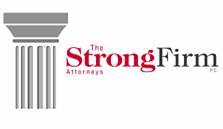 Ethical Considerations
NHAPL – Half Day Session
2/2/2015
2
Historical Price of WTI
June 6, 1985
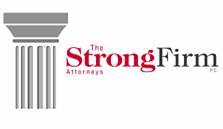 Ethical Considerations
NHAPL – Half Day Session
2/2/2015
3
My Shell ExperienceTraverse City Michigan June 6, 1985
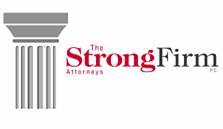 Ethical Considerations
NHAPL – Half Day Session
2/2/2015
4
My Shell ExperienceTraverse City Michigan October 10, 1985
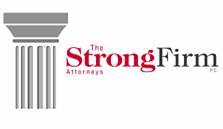 Ethical Considerations
NHAPL – Half Day Session
2/2/2015
5
My Shell ExperienceTraverse City Michigan December 1, 1985
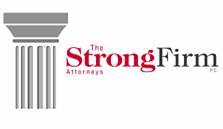 Ethical Considerations
NHAPL – Half Day Session
2/2/2015
6
My Shell ExperienceTraverse City Michigan December 2, 1985
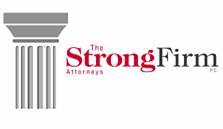 Ethical Considerations
NHAPL – Half Day Session
2/2/2015
7
HAPL – Bylaws – Article XII Guiding Principles and Ideals
The By-Laws for the Houston Association of Professional Landmen (HAPL) provide that a Code of Ethics has been established “to inspire and maintain a high standard of professional conduct” for the members of HAPL.  This Code of Ethics is the basis of conduct, business principles and ideals for HAPL members. This standard of professional conduct and these guiding principles and ideals mandated by the Code of Ethics within HAPL’s By-Laws are summarized as follows:

A.  Fair and honest dealing with landowners, industry associates and the general public so as to preserve the integrity of the profession (Article IV, Section 1);
B.  Adherence to a high standard of conduct in fulfilling his fiduciary duties to a principal (Article IV, Section 2); 
C.  Avoiding business activity which may conflict with the interest of his employer or client or result in the unauthorized disclosure or misuse of confidential information (Article IV, Section 2); 
D.  Performance of professional services in a competent manner (Article IV, Section 2); 
E.  Adherence to any provisions of the By-Laws, Code of Ethics, or any rule, regulation, or order adopted pursuant thereto (Article V, Section C); 
F.  Avoiding the aiding or abetting of any unauthorized use of the title “Certified Professional Landman” (CPL), “Certified Professional Landman/Environmental Site Assessor” (CPL/ESA), “Registered Professional Landman” (RPL), “Registered Landman” (RL), “P.Land” (Canada) or any other certification by HAPL or AAPL or other professional association or misrepresentation of membership therein, or misrepresentation of professional or academic degrees or certifications (Article V, Section C); and 
G.  Avoiding any act or conduct which causes disrespect for or lack of confidence in the member to act professionally as a Landman (Article V, Section C). *The masculine gender used herein shall refer to both men and women landmen. (*References are to the applicable Article and Section of the HAPL By-Laws.)
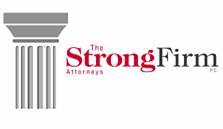 Ethical Considerations
NHAPL – Half Day Session
2/2/2015
8
HAPL – Bylaws – Article XII Preamble
Under all is the land. Upon its wise utilization and widely allocated ownership depend the survival and growth of free institutions and of our civilization. The Code of Ethics shall be the basis of conduct, business principles and ideals for the members of the Houston Association of Professional Landmen (HAPL).

In the area of human endeavor involving trading under competitive conditions, ethical standards for fair and honest dealing can be made increasingly meaningful by an association organized and dedicated not only to the definition, maintenance and enforcement of such standards, but to the improvement and education of its members. Such is the objective of HAPL and such is its public trust.
 
Such standards impose obligations beyond those of ordinary trading. They impose grave social responsibility and a duty to which the Landman should dedicate himself. A Landman, therefore, is zealous to maintain and improve the standards of his calling and shares with his fellow landmen a common responsibility for its integrity and honor. The term Landman has come to connote competency, fairness, integrity and moral conduct in business relations. No inducement of profit and no instruction from clients can ever justify departure from these ideals.
 
In order to inform the members of the specific conduct, business principles and ideals mandated by the Code of Ethics, HAPL has adopted the following Standards of Practice, and every member shall conduct his business in accordance therewith:
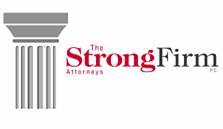 Ethical Considerations
NHAPL – Half Day Session
2/2/2015
9
HAPL – Bylaws – Article XII The Fifteen Standards of Practice
(1) Be Informed
(2) Protect the Public
(3) Protect Your Employer/Client
(4) Don’t Double Bill or Have Two Masters (w/o consent)
(5) Don’t Discriminate
(6) Don’t Provide Advice Outside of Area of Expertise
(7) Don’t Deal in Properties In Which You Own an Interest (w/o disclosure)
(8) Don’t Acquire Interests Where Client Owns/Pursuing an Interest (w/o disclosure and consent)
(9) Cooperate with Investigations
(10) No Kickbacks
(11) Protect Other People’s Money  
(12) No Conflicts of Interest or Sharing Confidential Information 
(13) No False Advertising
(14) No Improper Use of Titles
(15) No Criminal Activity
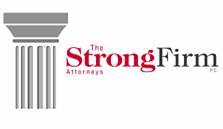 Ethical Considerations
NHAPL – Half Day Session
2/2/2015
10
The Fifteen Standards of Practice(1) Be Informed
(1) In justice to those who place their interests in his care, a Landman shall be informed regarding laws, proposed legislation, governmental regulations, public policies, and current market conditions in his area of represented expertise, in order to be in a position to advise his employer or client properly (D, E).* (*References are to the foregoing summary of the standards of professional conduct and guiding principles and ideals mandated by the Code of Ethics and HAPL By-Laws.)

Stay on top of:
Law
Proposed legislation
Regulations
Market
TO BE ABLE TO ADVISE YOUR CLIENT/EMPLOYER
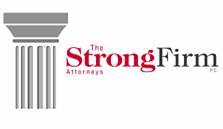 Ethical Considerations
NHAPL – Half Day Session
2/2/2015
11
The Fifteen Standards of Practice(2) Protect the Public
(2) It is the duty of the Landman to protect the members of the public with whom he deals against fraud, misrepresentation, and unethical practices. He shall eliminate any practices which could be damaging to the public or bring discredit to the petroleum, mining or environmental industries.

You have a DUTY to protect the public AGAINST
Fraud
Misrepresentations
Unethical Practices

You PROTECT the industry by doing so
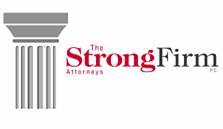 Ethical Considerations
NHAPL – Half Day Session
2/2/2015
12
The Fifteen Standards of Practice(3) Protect Your Employer/Client
(3) In accepting employment, the Landman pledges himself to protect and promote the interests of his employer or client. This obligation of absolute fidelity to the employer’s or client’s interest is primary, but it does not relieve the Landman of his obligation to treat fairly all parties to any transaction, or act in an ethical manner (A, B).

You have a PLEDGE to protect AND PROMOTE your Client/Employer’s interests with a “PRIMARY FIDELITY” 

Webster defines “Fidelity” as:
	“the quality or state of being faithful”

But not at the expense of ethics and fair dealing
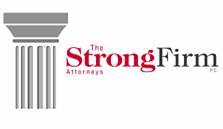 Ethical Considerations
NHAPL – Half Day Session
2/2/2015
13
The Fifteen Standards of Practice(4) Don’t Double Bill or Have Two Masters
(4) The Landman shall not accept compensation from more than one principal for providing the same service, nor accept compensation from more than one party to a transaction, without the full knowledge of all principals or parties to the transaction (B, C).

You SHALL not:
Get paid TWICE for the same service; OR
Get paid BY MORE THAN ONE PARTY to a transaction 

UNLESS EVERYONE ONE IS AWARE YOU ARE DOING SO (knowledge required but NOT consent)
Lets be frank….this could be considered “stealing”
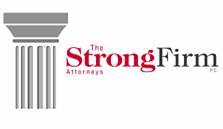 Ethical Considerations
NHAPL – Half Day Session
2/2/2015
14
The Fifteen Standards of Practice(5) Don’t Discriminate
(5)The Landman shall not deny equal professional services to any person for reasons of race, creed, sex or country of national origin. The Landman shall not be a party to any plan or agreement to discriminate against a person or persons on the basis of race, creed, sex or country of national origin (A, G)

In 2015 we hope that everyone knows not to discriminate:
In providing services; or
A plan or agreement to discriminate

Be careful……..what may seem like a plan to extract the best deal if based on economic status or sophistication can appear to be discrimination.
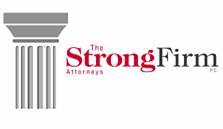 Ethical Considerations
NHAPL – Half Day Session
2/2/2015
15
The Fifteen Standards of Practice(6) Don’t Provide Advice Outside of Area of Expertise
(6) A Landman shall provide a level of competent service in keeping with the standards of practice in those fields in which a Landman customarily engages. The Landman shall not represent himself to be skilled in nor shall he engage in professional areas in which he is not qualified, such as the practice of law, geology, engineering or other disciplines (D).

Stay on top of your field and business to remain “competent”

Many landmen have experience, expertise and education in other areas of the business.  Make it clear to anyone you represent or have contact with the area where you are qualified to provide assistance and where you are not.
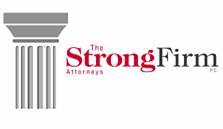 Ethical Considerations
NHAPL – Half Day Session
2/2/2015
16
The Fifteen Standards of Practice(7) Don’t Deal in Properties in Which You Own an Interest
(7) The Landman shall not undertake to provide professional services concerning a property or a transaction where he has a present or contemplated interest, unless such interest is specifically disclosed to all affected parties (C).

One of the toughest areas to navigate because a Landman often is involved in putting together deals and may be incentivized or by design may be asked to acquire an interest.

Note the specific language “UNLESS such interest is specifically DISCLOSED TO ALL AFFECTED PARTIES” 
Not “consent”
Not “approval”
Must be ALL affected parties (that may include opposing parties)
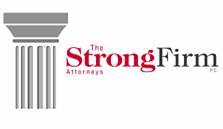 Ethical Considerations
NHAPL – Half Day Session
2/2/2015
17
The Fifteen Standards of Practice(8) Don’t Acquire Interests Where Client Owns/Pursuing an Interest
(8) The Landman shall not acquire for himself or others an interest in property which he is called upon to purchase for his principal, employer or client without the consent of said principal, employer or client. He shall disclose his interest in the area which might be in conflict with his principal, employer or client. In leasing any property or negotiating for the sale of any block of leases, including lands owned by himself or in which he has any interest, a Landman shall reveal the facts of his ownership or interest to the potential buyer (C)

If acquiring an interest client is pursuing, lots of gates to pass – SHALL NOT unless:
Consent of client; and
Disclosure of interest in area of conflict

	AND

Where you own SHALL reveal “facts of ownership” to ANY “potential buyer”
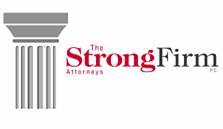 Ethical Considerations
NHAPL – Half Day Session
2/2/2015
18
The Fifteen Standards of Practice(9) Cooperate with Investigations
(9) If a Landman is charged with unethical practice or is asked to present evidence in any disciplinary proceeding or investigation, or has direct knowledge of apparent unethical conduct of another member, he shall place all pertinent facts before the proper authority of HAPL (E).


Very Simple:
You cooperate with disciplinary proceedings; AND
You have a duty to disclose wrong doing of your own AND other members
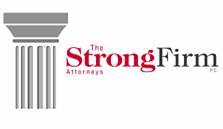 Ethical Considerations
NHAPL – Half Day Session
2/2/2015
19
The Fifteen Standards of Practice(10) No Kickbacks
(10) The Landman shall not accept any commission, rebate, interest, overriding royalty or other profit on transactions made for an employer or client without the employer’s or client’s knowledge and consent (B).


This covers a BROAD range of consideration intended to make sure that a Landman does not profit from a deal without knowledge and consent of client
NOTE: “knowledge” AND “consent”
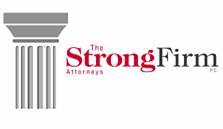 Ethical Considerations
NHAPL – Half Day Session
2/2/2015
20
The Fifteen Standards of Practice(11) Protect Other People’s Money
(11) The Landman shall assure that monies coming into his possession in trust for other persons, such as escrows, advances for expenses, fee advances, and other like items, are properly accounted for and administered in a manner approved by his employer or client (B).

Another Very Simple Standard:
You cooperate with disciplinary proceedings; AND
You have a DUTY to disclose wrong doing of your own AND other members
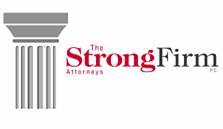 Ethical Considerations
NHAPL – Half Day Session
2/2/2015
21
The Fifteen Standards of Practice(12) No Conflicts of Interest or Sharing Confidential Information
(12) The Landman shall avoid business activity which may conflict with the interest of his employer or client or result in the unauthorized disclosure or misuse of confidential information (C).


The “Catch All” Category……if there isn’t a specific standard that covers a situation that just “seems wrong” this one will.  You “shall avoid”:
“activities which MAY CONFLICT” with employer or client; or
“result in UNAUTHORIZED disclosure or MISUSE of confidential information”
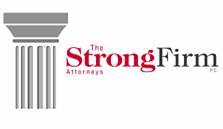 Ethical Considerations
NHAPL – Half Day Session
2/2/2015
22
The Fifteen Standards of Practice(13) No False Advertising
(13) The Landman shall at all times present an accurate representation in his advertising and disclosures to the public (A).


If you advertise it has to be “accurate”; AND
“disclosures to the public” must be “accurate” as well (another broad area that will catch someone who is simply not telling the truth)
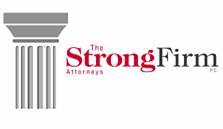 Ethical Considerations
NHAPL – Half Day Session
2/2/2015
23
The Fifteen Standards of Practice(14) No Improper Use of Titles
(14) The Landman shall not aid or abet the unauthorized use of the title “Certified Professional Landman” (CPL), “Certified Professional Landman/Environmental Site Assessor” (CPL/ESA), “Registered Professional Landman” (RPL), “Registered Landman” (RL), “P.Land” (Canada) or any other certification by HAPL or AAPL or other professional association or misrepresentation of membership therein, or misrepresentation of professional or academic degrees or certifications.

AAPL Certifications:
Certified Professional Landman (CPL) -  The highest designation offered in the energy management industry, CPL certification is the standard by which landmen demonstrate their comprehensive competence, proficiency and professionalism in the landman field.
Registered Professional Landman (RPL) - The mid-level designation offered by AAPL, RPL certification distinguishes a landman as knowledgeable, experienced and professional.
Registered Landman (RL) - he initial level of certification, RL certification signifies a fundamental knowledge of the land industry as well as a landman’s commitment to furthering their education.

BIG ISSUE – Not keeping certification up and continuing to use designation.
Note: Standard includes misrepresenting other “degrees or certifications”
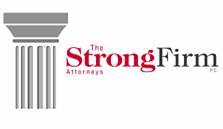 Ethical Considerations
NHAPL – Half Day Session
2/2/2015
24
The Fifteen Standards of Practice(15) No Criminal Activity
(15) The Landman shall not participate in conduct which causes him to be convicted, adjudged or otherwise recorded as guilty by any court of competent jurisdiction of any felony, any offense involving fraud as an essential element, or any other serious crime.

The terminology here is critical:
“shall not participate in conduct” :  It does NOT have to be related to proving landman services.
“convicted, adjudged or otherwise recorded as guilty”:  Be careful on taking pleas of “no contest” or guilty of lesser crimes if it may impact your ability to earn a living.
“felony, any offense involving fraud as an essential element or OTHER SERIOUS CRIME”: The last two are subjective.

BOTTOM LINE: Stay away from apparent or potentially criminal activities
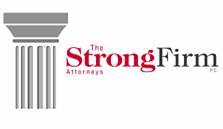 Ethical Considerations
NHAPL – Half Day Session
2/2/2015
25
Legal Cases Supporting Ethical ConsiderationWhere Things Go Wrong and You End Up in Court
Breach of Contract 

Unconscionable Contract 

Fraud 

Criminal (individually and company)

DISCLAIMER:  The cases referenced and presented are actual cases and reports on the cases from media outlets.  As is always the case in the United States of America, the parties are innocent until proven guilty and anyone can pretty much sue anyone for anything.  No offense is intended associated with the particular cases chosen and/or the individuals or companies involved.  The review is meant to provide a discussion on the types of matters litigated and tried in a court of law.
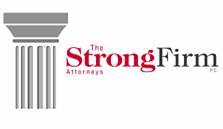 Ethical Considerations
NHAPL – Half Day Session
2/2/2015
26
Legal Cases Supporting Ethical ConsiderationBreach of Contract
Breach of Contract Claims are Very Common…

Typical claims
Failure to pay bonus or royalty
Failure to meet a Lessee obligation (property damage payment or other obligation on site)
Improper royalty payments
Breach of some special provision 

General Lesson: The simpler and more straight-forward and “standard” your lease terms are the more likely everyone in the company is likely to understand it.

Ethics Lesson – Don’t intentionally try to be “tricky”.  Ambiguous or unclear terms breed misunderstanding and uncertainty.
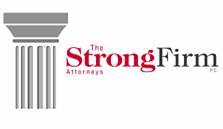 Ethical Considerations
NHAPL – Half Day Session
2/2/2015
27
Legal Cases Supporting Ethical ConsiderationUnconcionable Contract
"Unconscionability" 

Texas law has no precise legal definition, and it is to be determined on a case-by-case basis. Arthur's Garage, Inc. v. Racal-Chubb Sec. Sys., Inc., 997 S.W.2d 803, 815 (Tex. App.-Dallas 1999, no pet.); Besteman v. Pitcock, 272 S.W.3d 777, 788 (Tex. App.-Texarkana 2008, no pet.). In general "unconscionability" describes a contract that is unfair because of its overall one-sidedness or the gross one-sidedness of its terms. Arthur's Garage, 997 S.W.2d at 815.

Ohio law you must produce clear and convincing evidence of a lease containing commercially unfair or unreasonable terms that no voluntary meeting of the minds was possible and their was an absence of meaningful choice of the Lessor. Featherstone v. Merrill Lynch, Pierce, Fenner & Smith, Inc. 2004-Ohio-5953
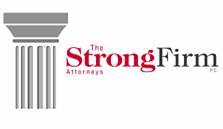 Ethical Considerations
NHAPL – Half Day Session
2/2/2015
28
Legal Cases Supporting Ethical ConsiderationCrimeCandelore/Ray – Washington County PA
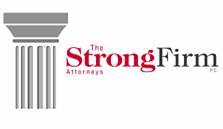 Ethical Considerations
NHAPL – Half Day Session
2/2/2015
29
Legal Cases Supporting Ethical ConsiderationFraudChesapeake – Michigan
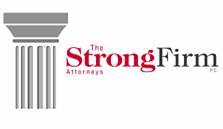 Ethical Considerations
NHAPL – Half Day Session
2/2/2015
30
Legal Cases Supporting Ethical ConsiderationCrimeChesapeake – Michigan
Background:
Chesapeake leases land in the summer of 2010
Landowners say they advised landmen of mortgages and other title issues and were told “no problem”
Chesapeake cancelled nearly all options and leases based on mortgages and other title issues
Michigan Attorney General alleges that Chesapeake obtained uncompensated land options by “false pretenses” and prevented competitors from leasing thereby being involved in “racketeerting” and “false pretenses” 

Status:
Trial set for early 2016 (recently continued)
Trial on Antitrust case also brought by Michigan AGI set for April 2015 (includes claim of company execs discussing State Land Auction in 2010
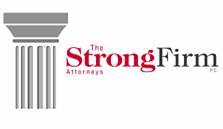 Ethical Considerations
NHAPL – Half Day Session
2/2/2015
31
Legal Cases Supporting Ethical ConsiderationCrimeCandelore/Ray – Washington County PA
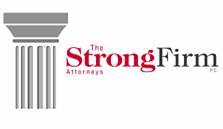 Ethical Considerations
NHAPL – Half Day Session
2/2/2015
32
Legal Cases Supporting Ethical ConsiderationCrimeCandelore/Ray – Washington County PA
Background:
Landmen located forgotten properties with absentee owners
Forged documents transferring the interests in properties to shell companies they set up
They then sold the interests from the shell companies to legitimate firms for drilling
Got caught when an elderly couple doing estate planning had an attorney review title
Status:
Candelore got 3 years 4 months
Ray got 1 year 8 months (cooperated with investigators and involved in less than partner in crime)
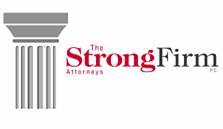 Ethical Considerations
NHAPL – Half Day Session
2/2/2015
33
Legal Cases Supporting Ethical ConsiderationFraudHooks v. Samson - Texas
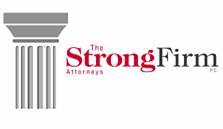 Ethical Considerations
NHAPL – Half Day Session
2/2/2015
34
Legal Cases Supporting Ethical ConsiderationFraudHooks v. Samson - Texas
Background:

Mineral Owner Charles Hooks (also an oil and gas attorney) leased his property in Jefferson County to Samson with a lease that included a “buffer zone” (well drilled within 1320 feet of lease line requires an offset well, compensatory royalty or release acreage). 
April 2000, Samson drills Blackstone #1 which well site was outside the 1320’ but bottomed within the 1320’.
December 2000, Landman sends reconfigured plat filed with RRC with some ambiguous notes about bottom hole location.
February 2001, Samson sends Hooks a letter offering to pool 50 acres into the Blackstone #1.
Hooks agrees to pooling and gets royalty checks.
Hooks discovers bottom hole location in April 2007 and files suit in May 2007 

Status:
CRITITAL TEXAS SUPREME COURT CASE FOR TEXAS DISCOVERY RULE 
Past Ruling – Exxon Corp. v. Emerald Oil – Court ruled for Exxon saying claimswere barred.
Past Ruling – BP Am. Prod. Co. v. Marshall – Court ruled even though BP may have fraudulently withheld facts, claims were barred.
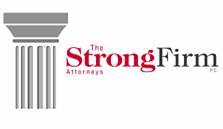 Ethical Considerations
NHAPL – Half Day Session
2/2/2015
35
AAPL Standards
Code of Ethics

The Code of Ethics shall be the basis of conduct, business principles and ideals for the members of the AAPL; and it shall be understood that conduct of any member of the Association inconsistent with the provisions set forth in this Article shall be considered unethical and said individual's membership status shall be subjects to review for possible disciplinary action as prescribed in Article XVII of these Bylaws.In the area of human endeavor involving trading under competitive conditions, ethical standards for fair and honest dealing can be made increasingly meaningful by an association organized and dedicated not only to the definition, maintenance, and enforcement of such standards, but to the improvement and education of its members as set out in the Standards of Practice. Such is the objective of the AAPL and such is its public trust.
Section 1. It shall be the duty of the Land Professional at all times to promote and, in a fair and honest manner, represent the industry to the public at large with the view of establishing and maintaining goodwill between the industry and the public and among industry parties.The Land Professional, in his dealings with landowners, industry parties, and others outside the industry, shall conduct himself in a manner consistent with fairness and honesty, such as to maintain the respect of the public.
Section 2. Competition among those engaged in the mineral and energy industries shall be kept at a high level with careful adherence to established rules of honesty and courtesy.A Land Professional shall not betray his partner's, employer's, or client's trust by directly turning confidential information to personal gain.The Land Professional shall exercise the utmost good faith and loyalty to his employer (or client) and shall not act adversely or engage in any enterprise in conflict with the interest of his employer (or client). Further, he shall act in good faith in his dealings with the industry associates.The Land Professional shall represent others in his areas of expertise and shall not represent himself to be skilled in professional areas in which he is not professionally qualified.

Standards of Practice

The Bylaws of the American Association of Professional Landmen (AAPL) provide that a Code of Ethics has been established “to inspire and maintain a high standard of professional conduct” for the members of the Association. The Code of Ethics is the basis of conduct, business principles and ideals for AAPL members. This standard of professional conduct and these guiding principles and ideals mandated by the Code of Ethics within the AAPL Bylaws are summarized as follows:A. Fair and honest dealing with landowners, industry associates and the general public so as to preserve the integrity of the profession (Article XVI, Section 1);B. Adherence to a high standard of conduct in fulfilling his fiduciary duties to a principal (Article XVI, Section 2);C. Avoiding business activity which may conflict with the interest of his employer or client or result in the unauthorized disclosure or misuse of confidential information (Article XVI, Section 2);D. Performance of professional services in a competent manner (Article XVI, Section 2);E. Adherence to any provisions of the Bylaws, Code of Ethics, or any rule, regulation, or order adopted pursuant thereto (Article V, Section 9);F. Avoiding the aiding or abetting of any unauthorized use of the title “Certified Professional Landman,” “Registered Professional Landman,” “P.Land” or “CPL/ESA” (Article V, Section 9); andG. Avoiding any act or conduct which causes disrespect for or lack of confidence in the member to act professionally as a land professional (Article V, Section 9).The masculine gender used herein shall refer to both men and women landmen. (*References are to the applicable Article and Section of the AAPL Bylaws.)
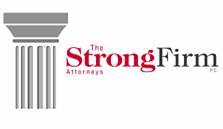 Ethical Considerations
NHAPL – Half Day Session
2/2/2015
36
AAPL Standards
Ethics 360 Degrees– Nine “Vignettes” on:

Misuse of CPL Designation 
Professionalism 
Double Billing
Fraud/Misrepresentation
Self-Dealing
Misuse of Confidential Information
Offering Advice Outside of Area of Expertise
Unethical Practices/Failure to Disclose
Breaking the Law

Videos can be found at https://www.youtube.com/watch?v=cYF2BDN9nME
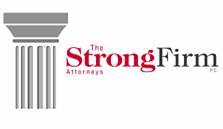 Ethical Considerations
NHAPL – Half Day Session
2/2/2015
37
Thank You!
Bret L. Strong
The Strong Firm P.C.
1790 Hughes Landing Blvd – Suite 200
The Woodlands, TX 77380
281-367-1222
www.thestrongfirm.com
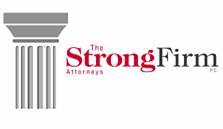 2/2/2015
38